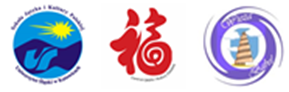 VIII Międzynarodowa Konferencja Magistrantów12 maja 2020 r.
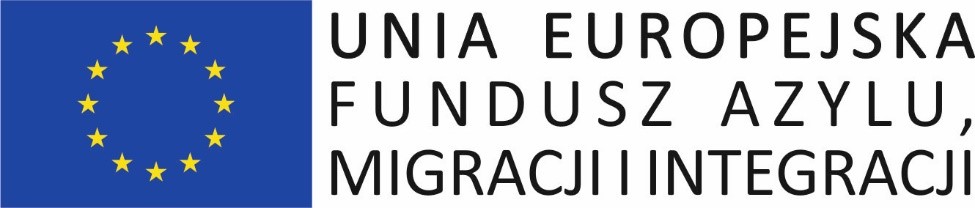 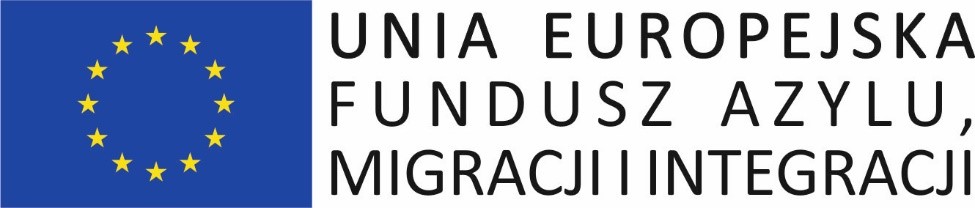 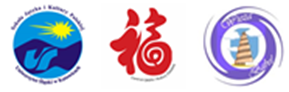 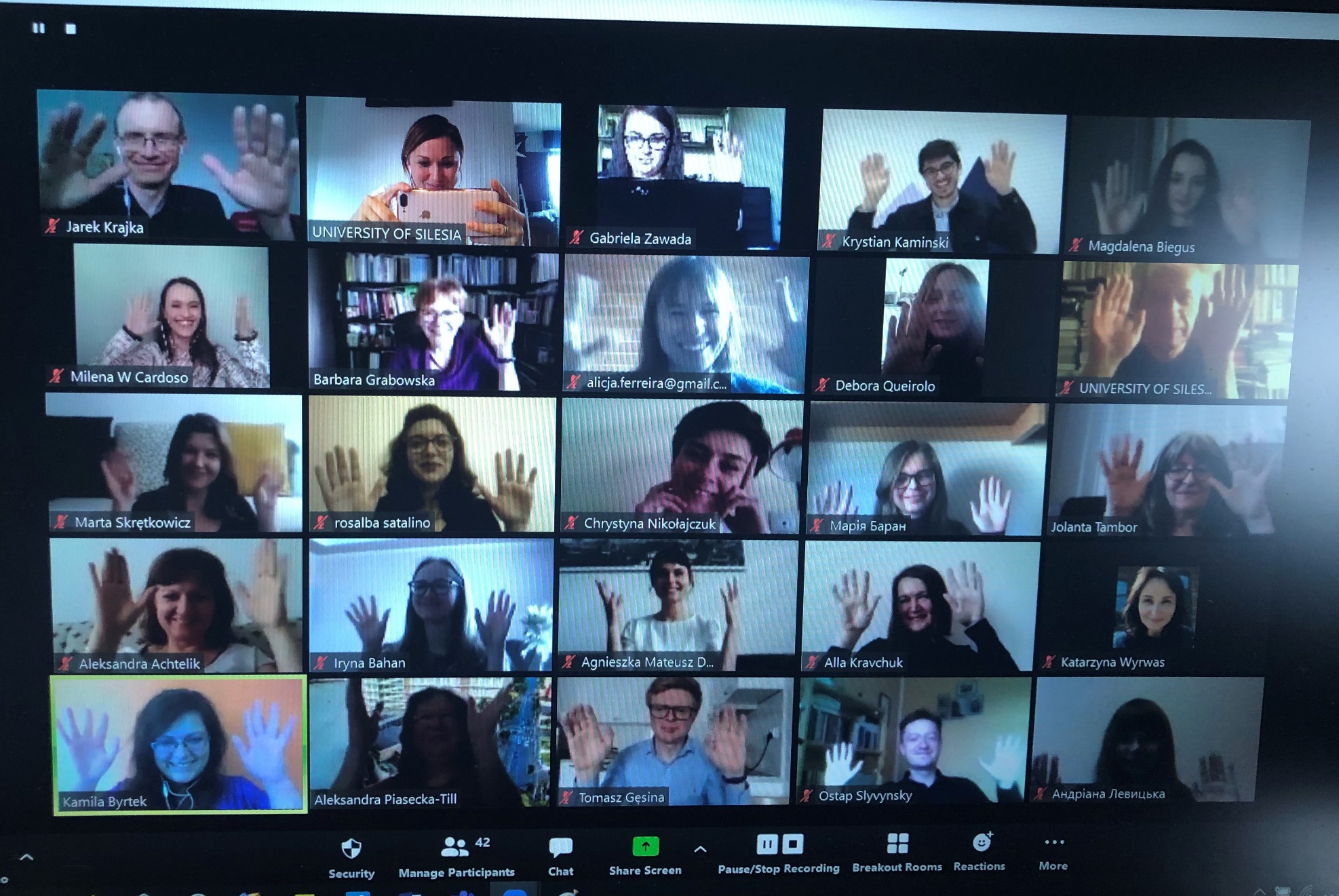 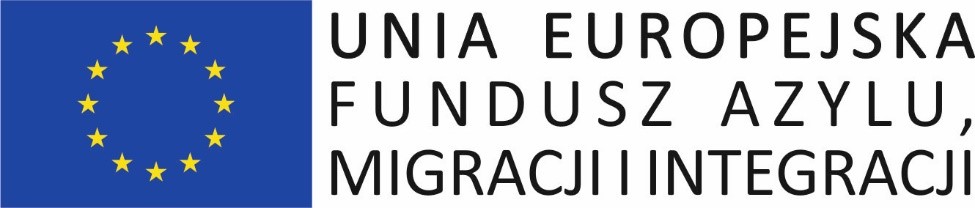 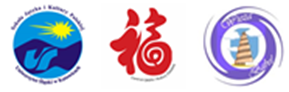 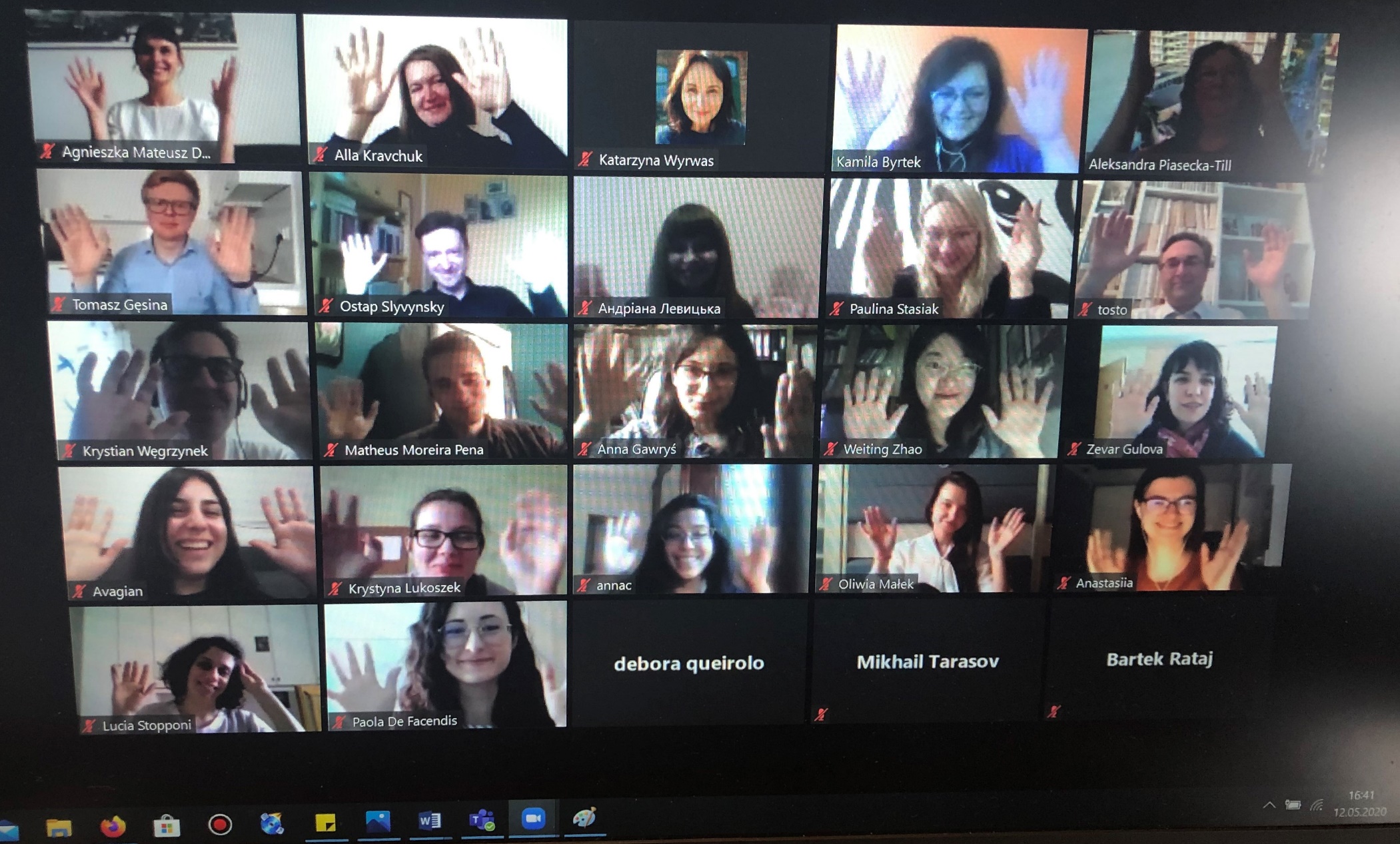 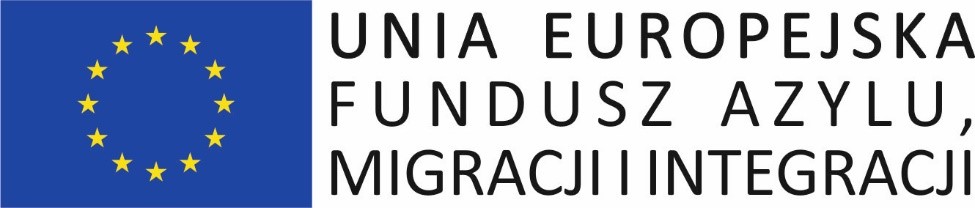 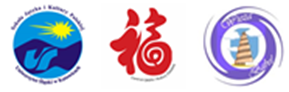 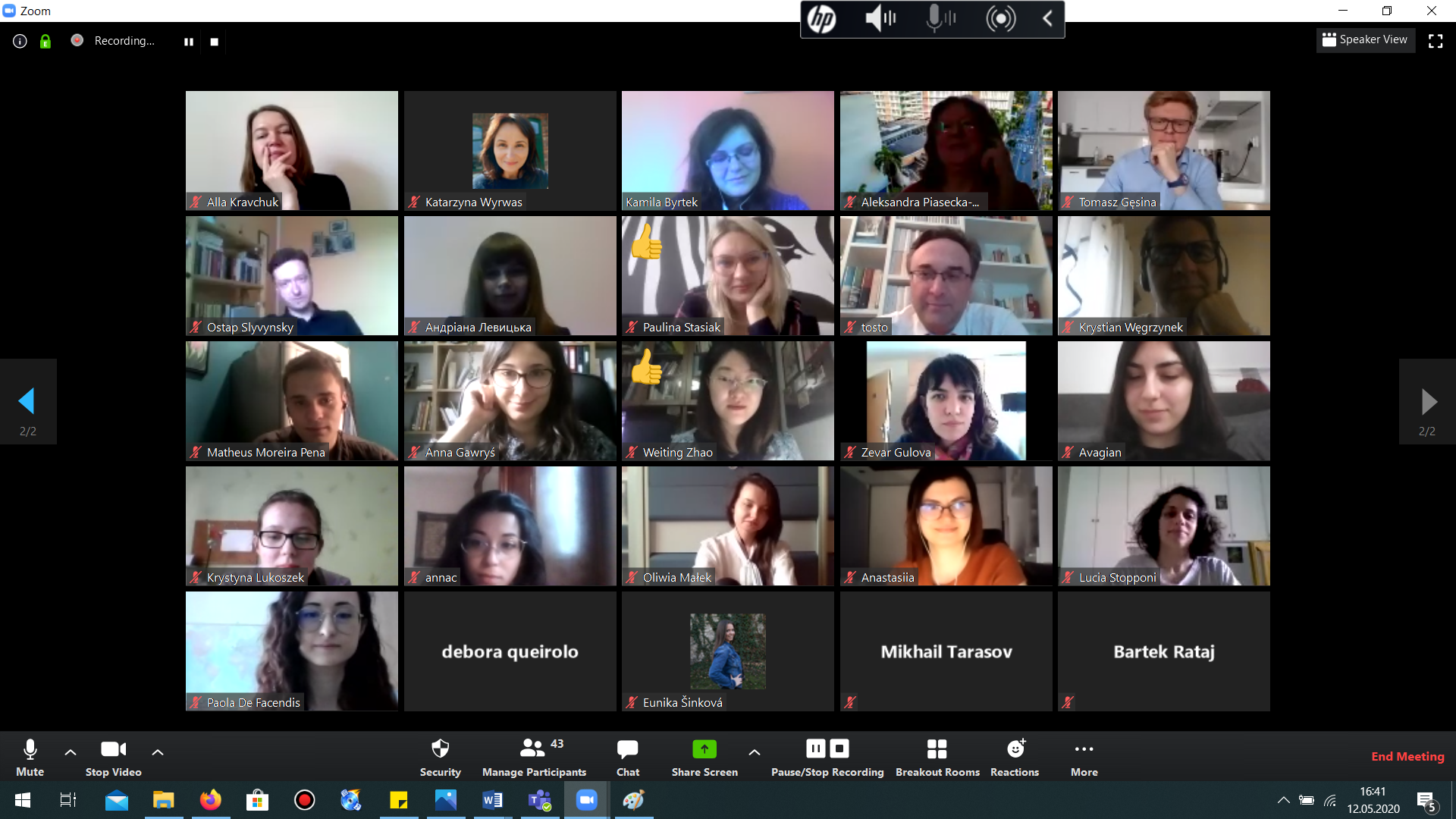 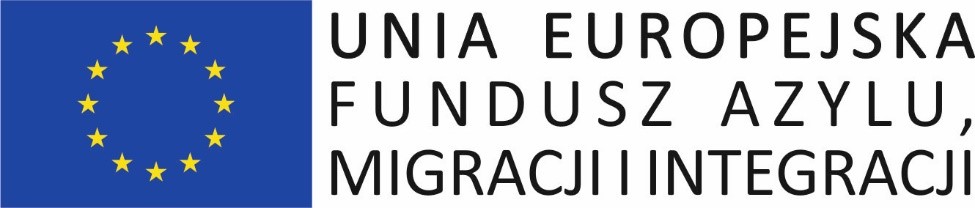 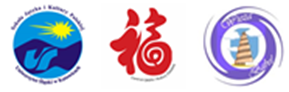 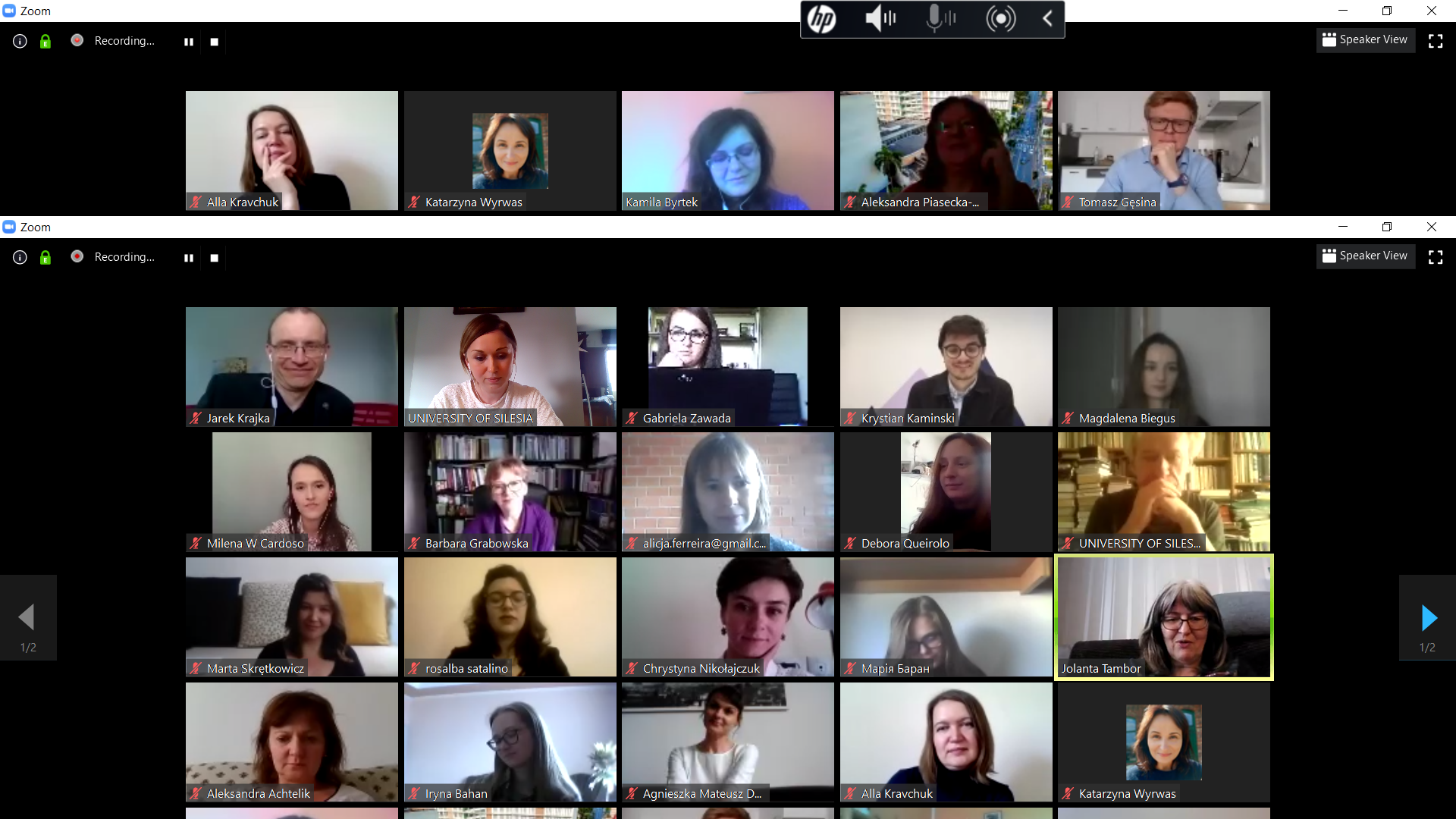